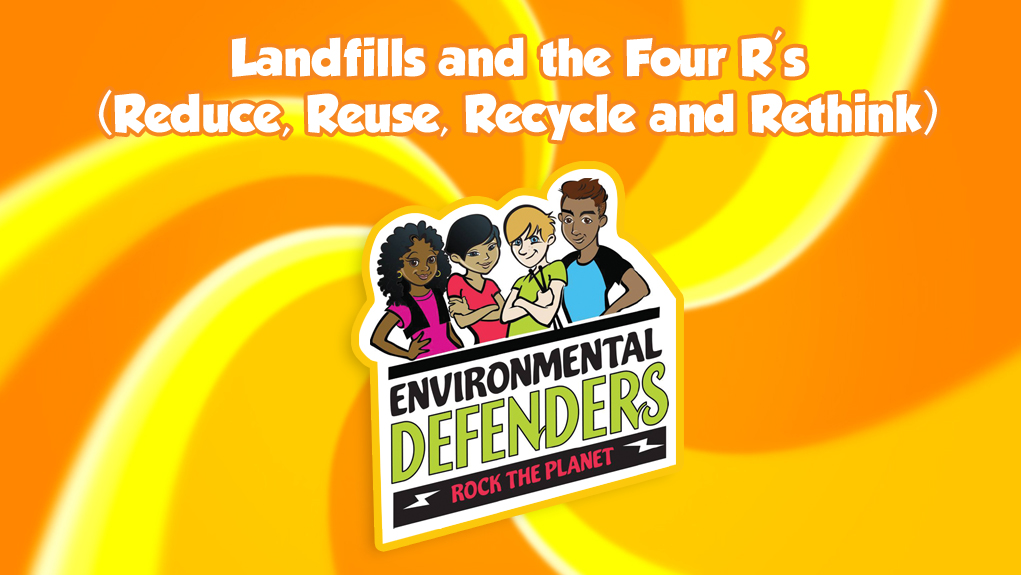 S1
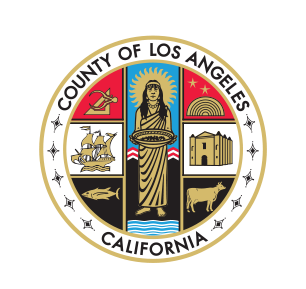 © Copyright 2018, Los Angeles County. 
All Rights Reserved.
S2
Take a look at the picture below. 
What do you see? 
What questions do you have?
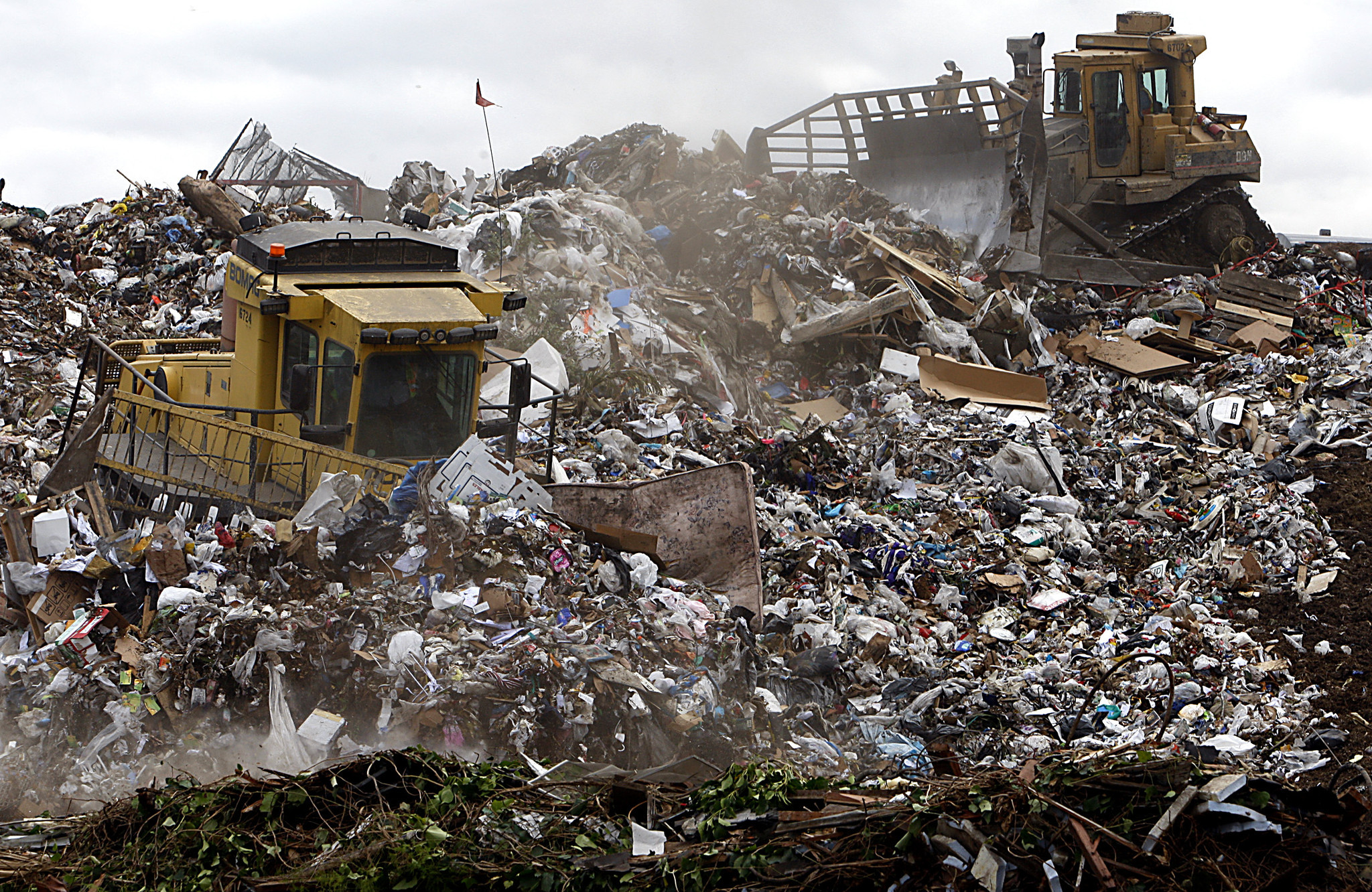 http://www.latimes.com/world/global-development/la-fg-global-trash-20160422-20160421-snap-htmlstory.html
S3
Our waste ends up in landfills. How close is the Sunshine Canyon Landfill to where you live?
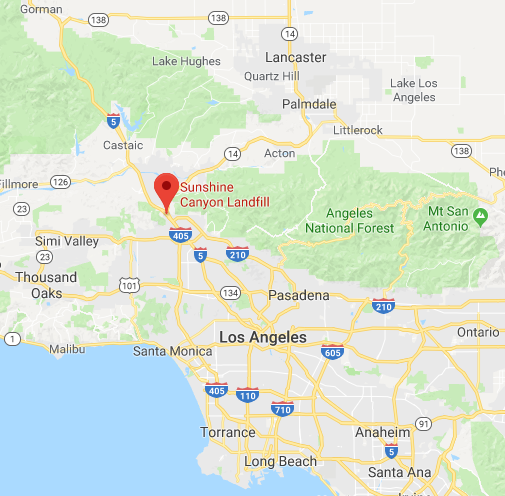 S4
Where does all the waste come from? How does it get to the landfill?
S5
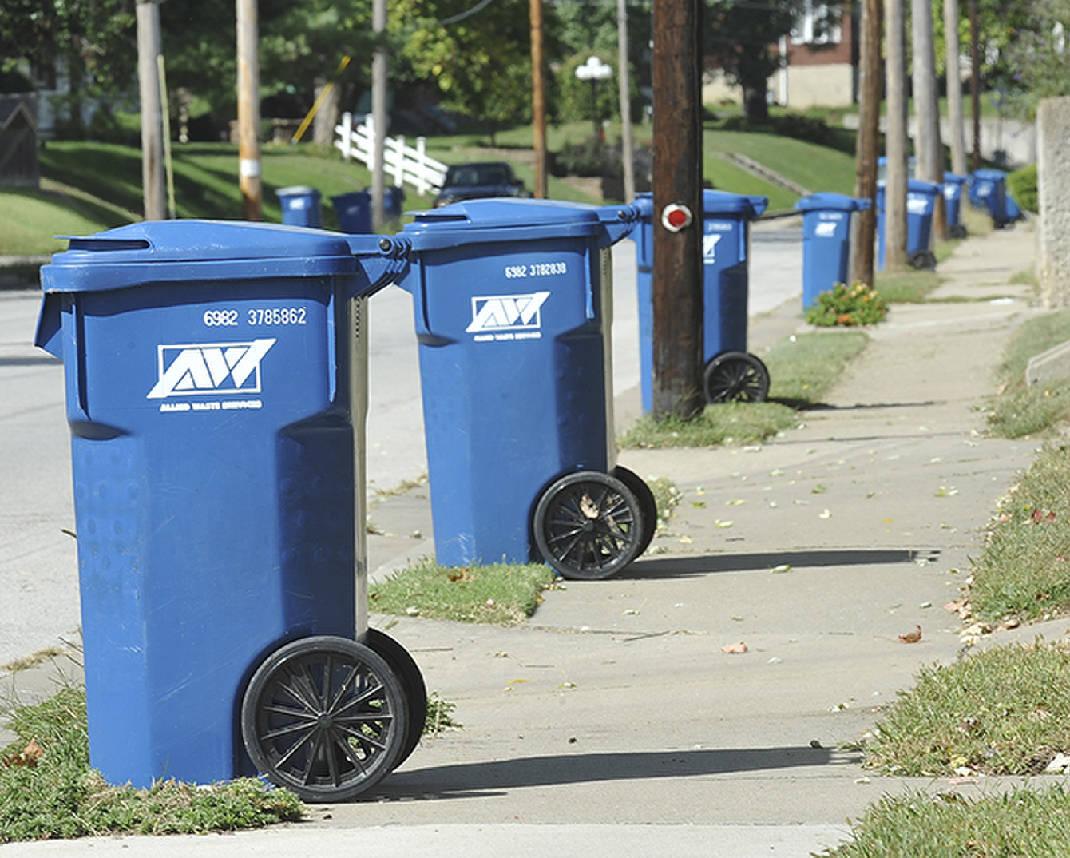 http://www.newstribune.com/news/news/story/2015/jan/23/businesses-seek-open-market-trash-services/501050/
S6
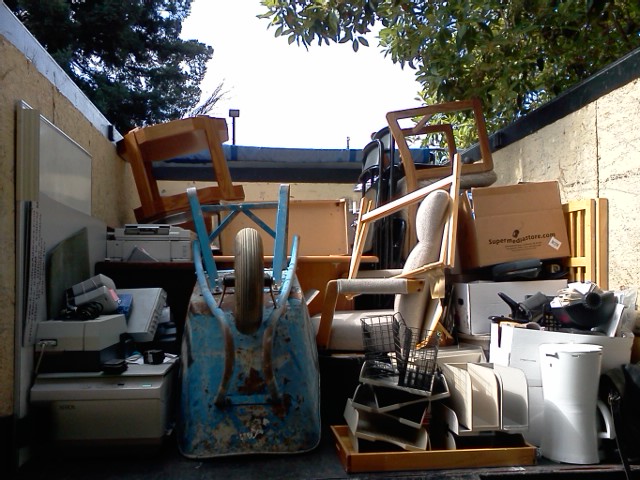 http://www.inlandempirejunkremoval.net/make-home-free-garbage-hiring-junk-free-service/
S7
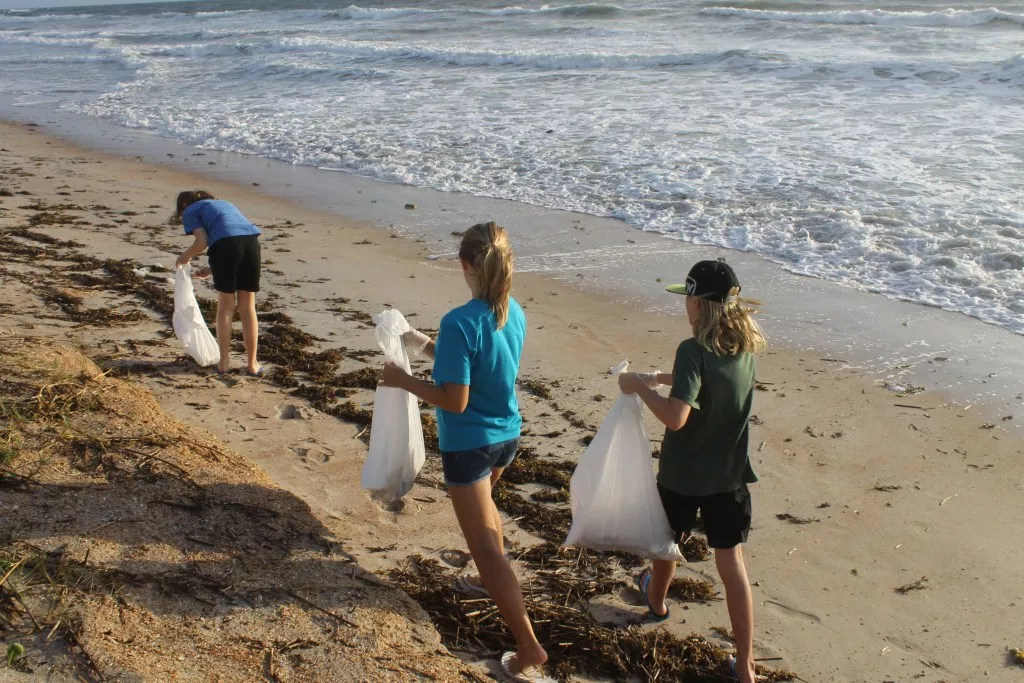 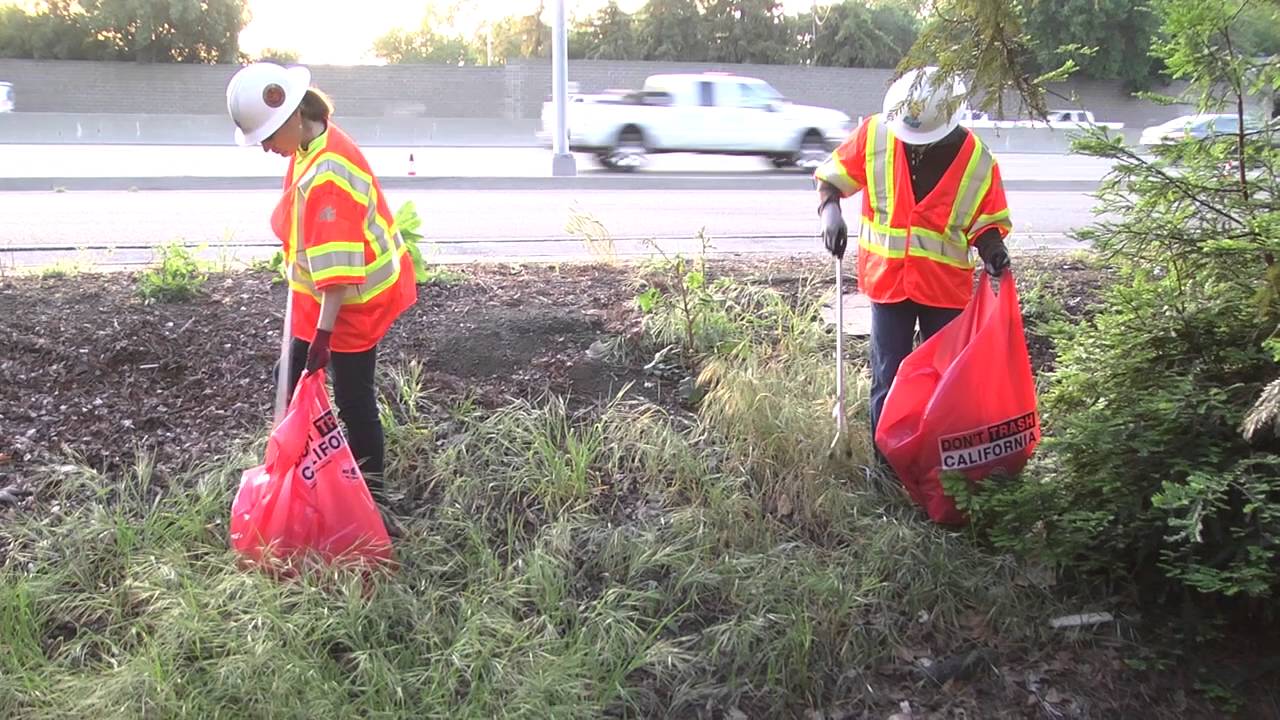 http://yourcoastnews.com/grover-beach/34th-annual-california-coastal-cleanup-day/
https://www.youtube.com/watch?v=gJJHAIxulGQ
S8
What are the different types of waste that end up in our landfill?
S9
Sort the cards into two categories.Why did you group them together the way you did?
S10
What do these items have in common?Tree TrunkCut GrassOld MagazinesBanana PeelOld Leather JacketCardboardSpoiled Food
S11
Organic: 1) of, relating to, or derived from living organisms; 2) of, relating to, or containing carbon compounds
[Speaker Notes: https://www.merriam-webster.com/dictionary/organic]
S12
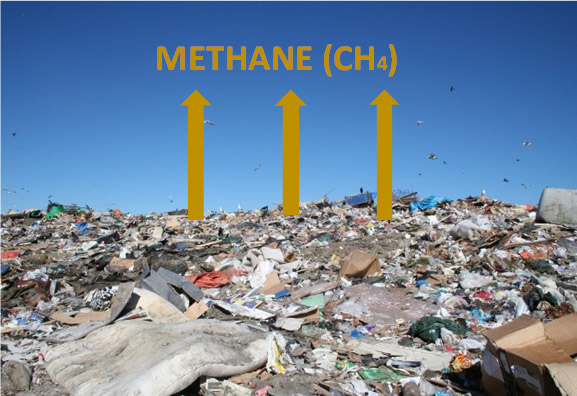 http://www.omegaenergy.com.au/waste-streams/waste-trends/
S13
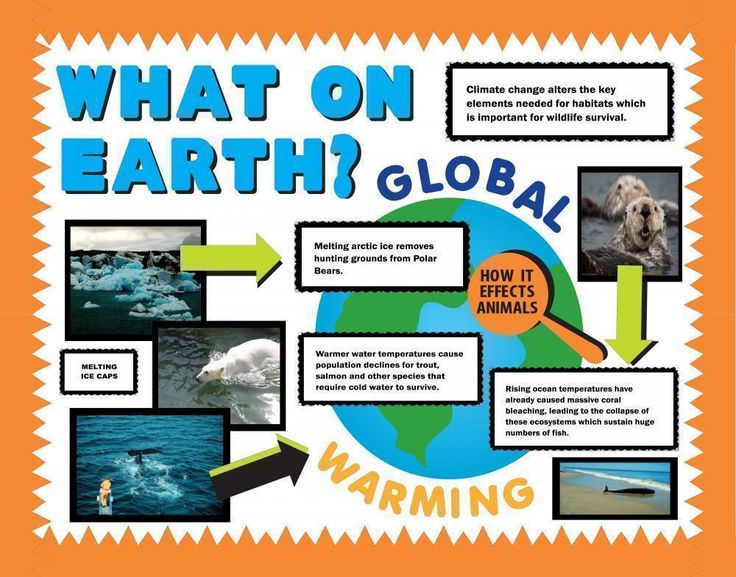 http://www.artskills.com/gallery/poster-categories/science-health/what-on-earth
S14
What do these items have in common?Plastic BottleGlassAluminum CanCar tirePolystyrene Foam CupToothbrushSoup Can
S15
Inorganic: 1) being or composed of matter other than plant or animal; 2) not arising from natural growth
[Speaker Notes: https://www.merriam-webster.com/dictionary/inorganic]
How long will waste stay in our landfills?
S16
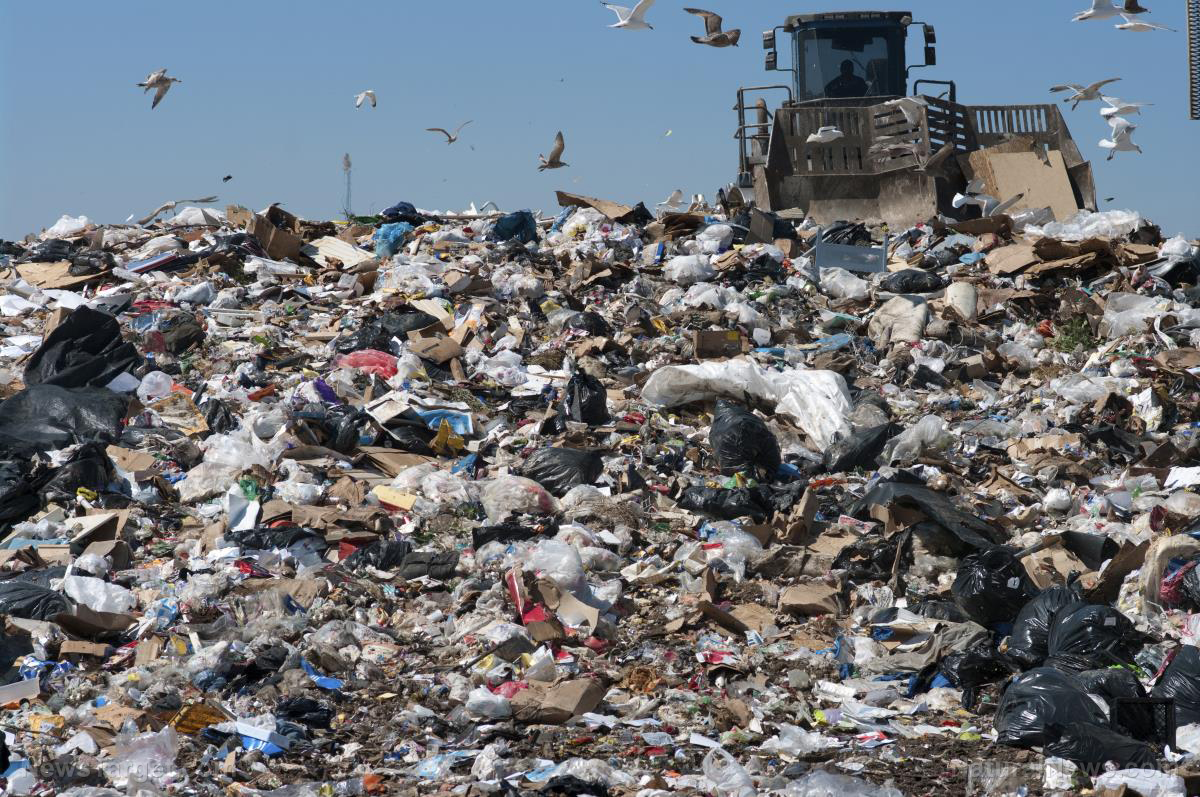 http://www.naturalnews.com/2017-05-01-the-end-of-plastic-landfill-researchers-discover-caterpillar-that-eats-plastic-its-called-a-wax-worm.html
S17
“Decomposition is the process of decaying or rotting. If you ever left a carved pumpkin on the porch into late November, you have seen and smelled decomposition.”
[Speaker Notes: https://www.vocabulary.com/dictionary/decomposition]
S18
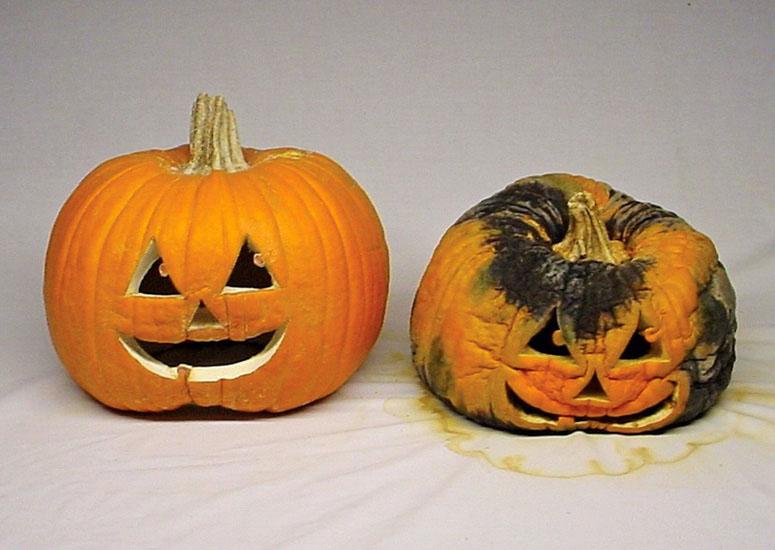 https://www.thegreenhead.com/2011/09/dr-frybrains-pumpkin-embalmer.php
S19
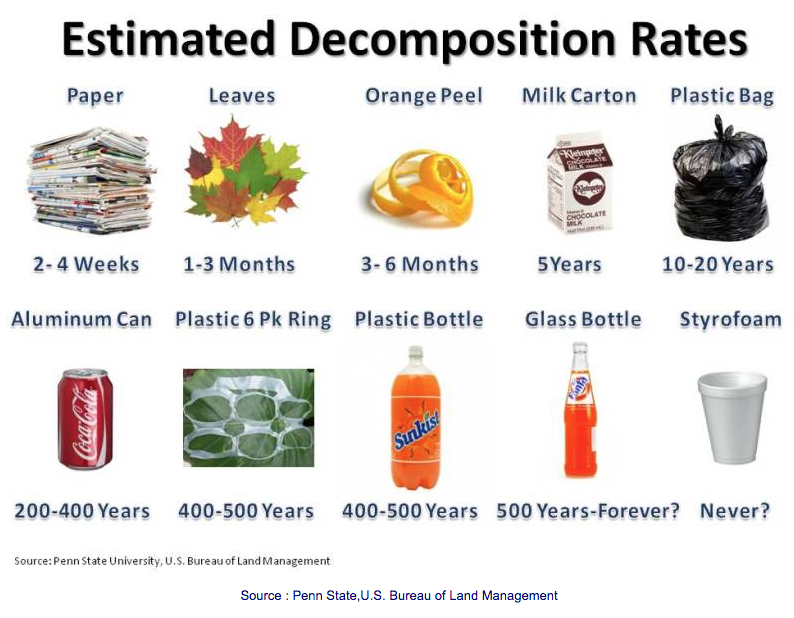 http://www.earthlyissues.com/recycling.htm
S20
How do we keep our landfills from filling up?
S21
Conservation: Anything we do to protect our planet to conserve its natural resources so that every living thing can have an improved quality of life.
[Speaker Notes: Source: https://www.conserve-energy-future.com/methods-and-importance-of-environmental-conservation.php]
S22
What can you do to conserve and protect our planet so that less waste ends up in landfills?
S23
Reduce – Reuse – Recycle
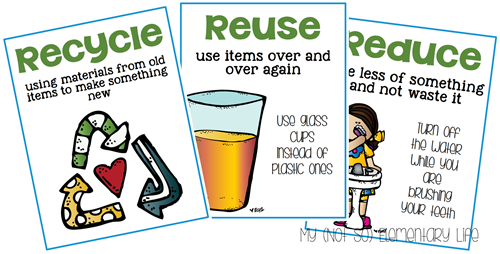 http://www.efoza.com/post_reduce-reuse-recycle-poster_262248/
S24
The Fourth R – Rethink!
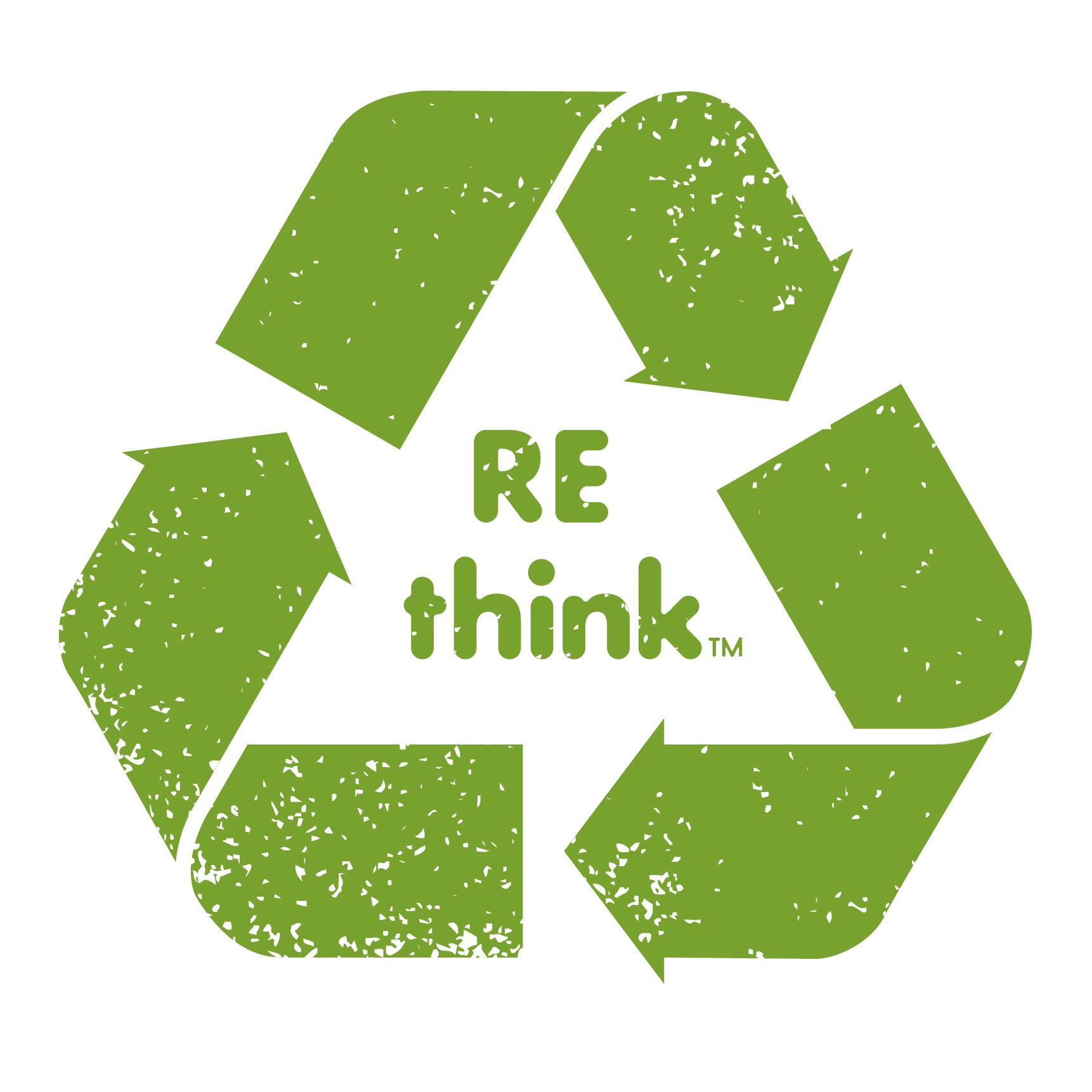 http://www.bkmoe.com/services/recycling-and-storage/
S25
Create a public service announcement for your community!
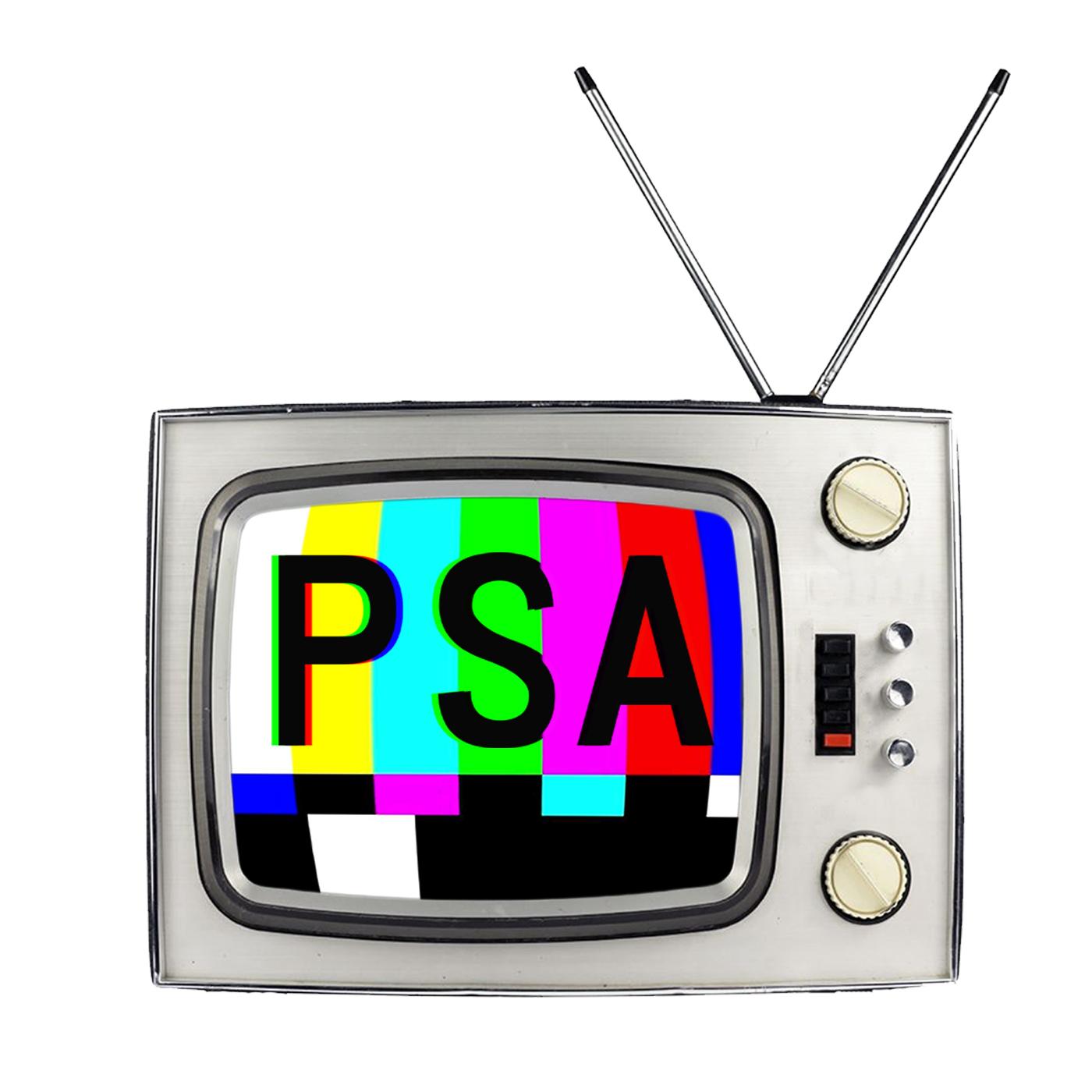 https://psanycsquad.podbean.com/